Visionary Leadership in Healthcare Excellence in Practice, Policy, and EthicsHolly Wei, PhD, RN, NEA-BC, FAAN Sara Horton-Deutsch, PhD, RN, PMHCNS, FAAN, ANEF
Chapter 11. Promoting Exceptional Patient Experience  Through Compassionate Connected CareContributors		Mary Jo Assi, DNP, RN, NEA- BC, FAAN			Senem Guney, PhD
Learning Objectives
After completing this chapter, the learner will be able to:
Understand a data-driven model of human caring: the Compassionate Connected Care model 
Comprehend AI-enabled insights into human caring from patients’ perspectives 
Explain leadership’s roles in maximizing patients’ voice through patients’ experience
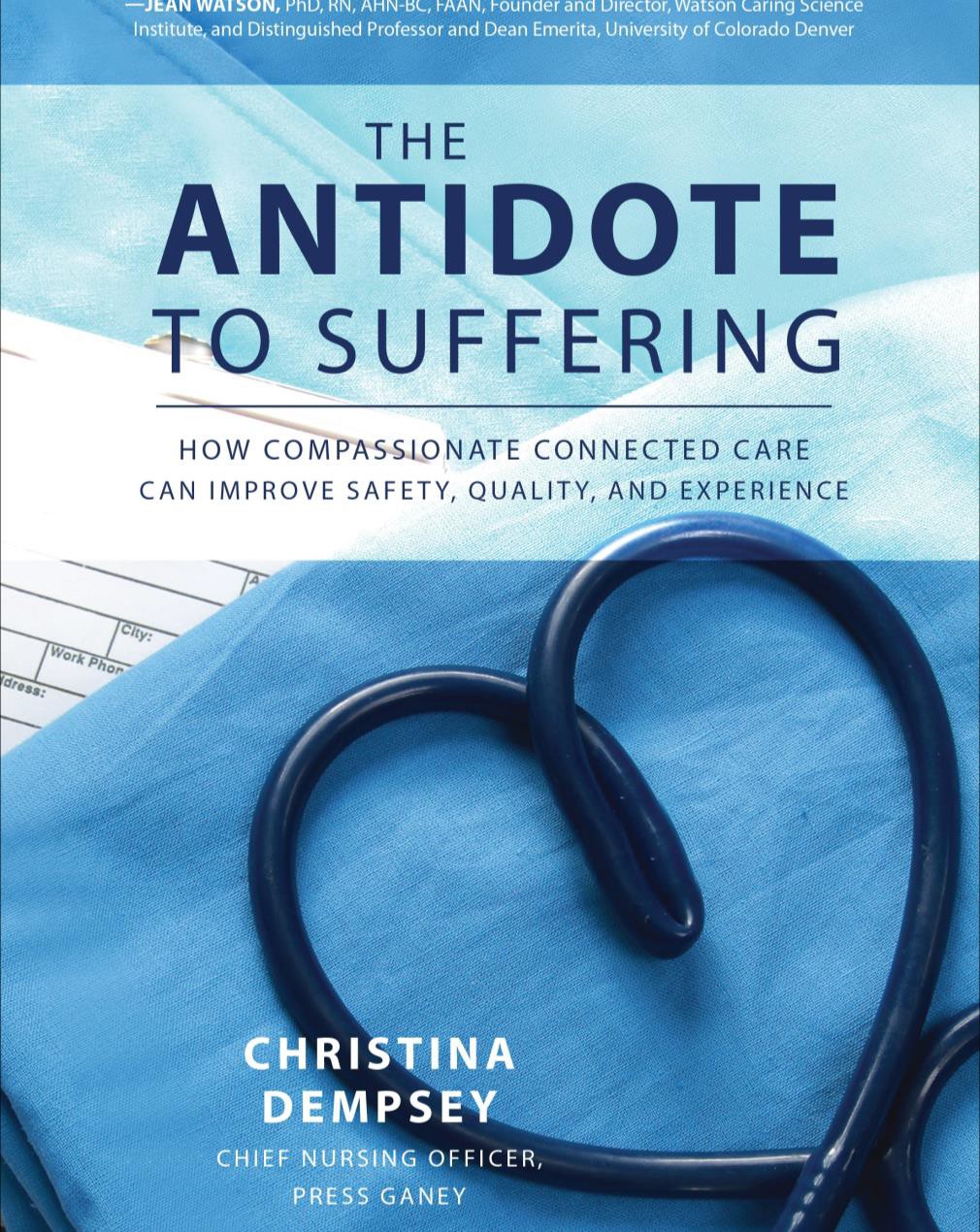 Compassionate Connected Care®

Model developed in 2013-2014
Research methodology included  Affinity Diagrams
Connects the patient and caregiver  voice to action to reduce suffering
4
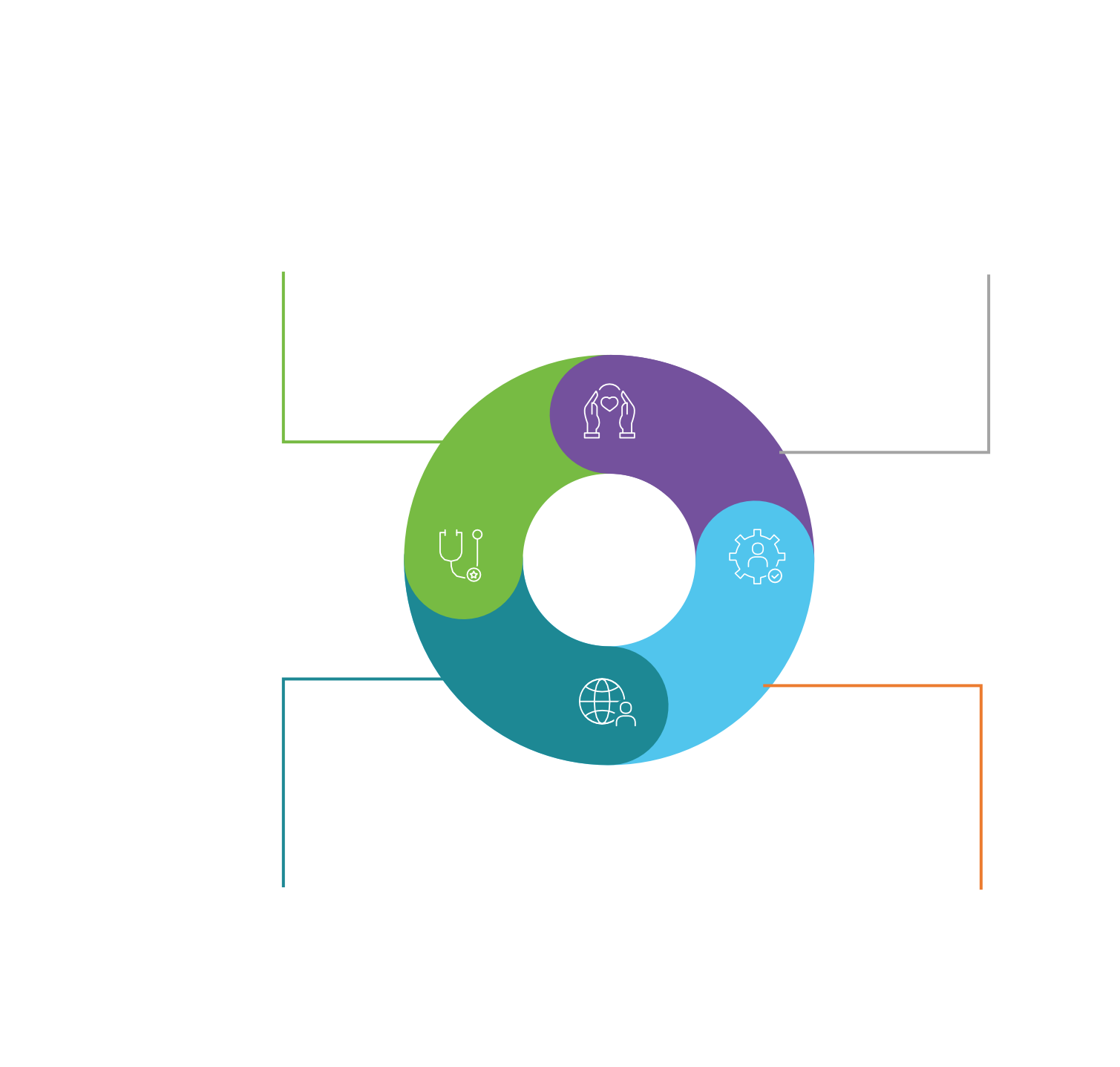 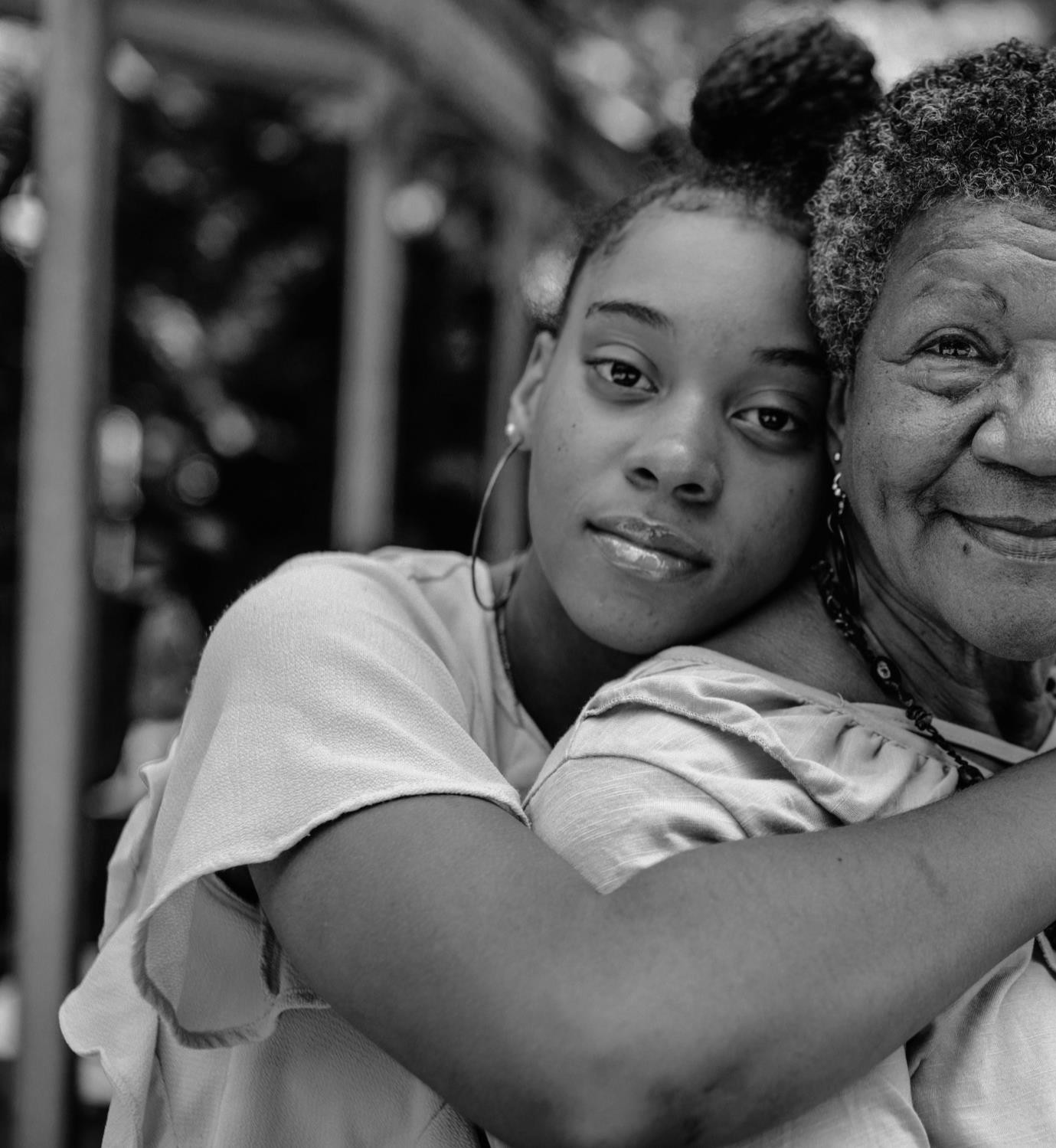 Compassionate Connected Care®  For the PATIENT
CLINICAL  EXCELLENCE
Discharge Prep, Clinical  Skill, Pain Control
ACKNOWLEDGE SUFFERING
CONNECTED  CARING BEHAVIORS
Empathy, Courtesy, Inform,  Personalize, Privacy, Choice,
Service Recovery
BODY LANGUAGE MATTERS
ANXIETY IS SUFFERING


COORDINATE CARE


AUTONOMY REDUCES SUFFERING
OPERATIONAL  EFFICIENCY
CULTURAL
CARE TRANSENDS DIAGNOSIS
Mission/Values  Teamwork
Patient-Centeredness  Improvement Focus  Safety as Priority
Environment, Wait,
Amenities
QUALITATIVE COMPONENTS
QUANTITATIVE COMPONENTS
PATIENT EXPERIENCE
5
It Takes Less Than a Minute to Establish a Human Connection
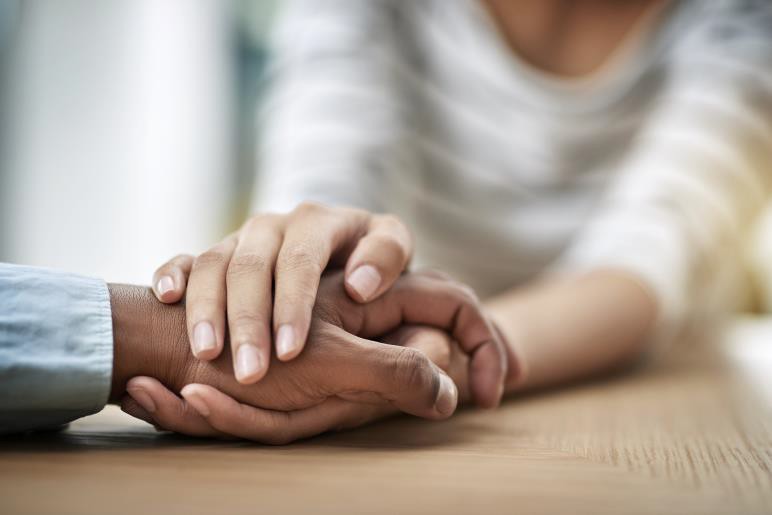 56 Second Connection
Example: Key Driver Report (Inpatient)
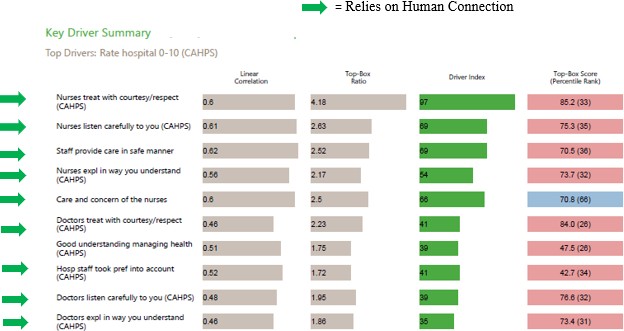 5
Application to Practice
The Quality of Every Encounter
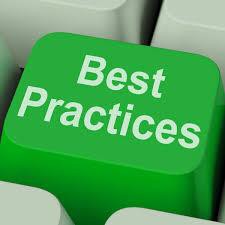 What: Best Practices
Rounding
Bedside Shift Report
Huddles
When: Consistently
100% of the practices
100% of the time
How: Compassionate Connected Care®
Move away from task orientation only
Prioritize human connection
National Data
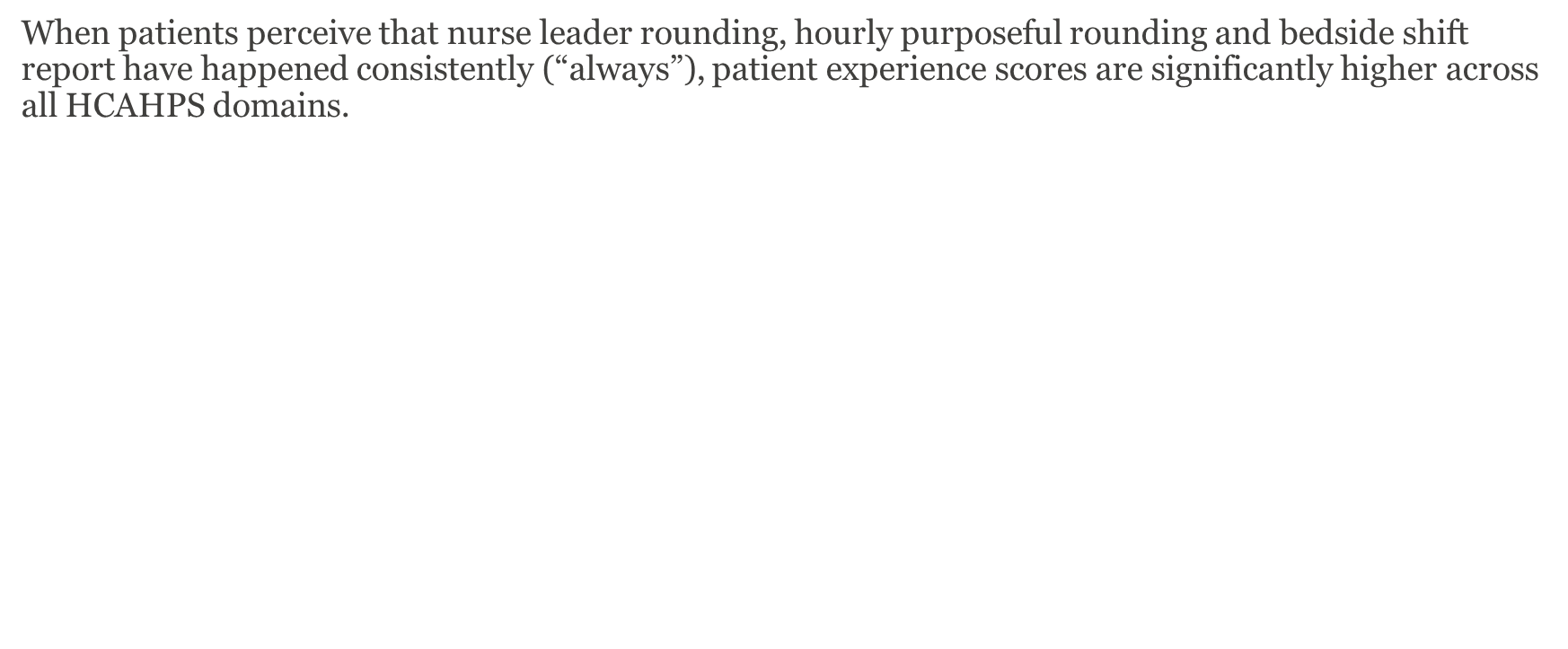 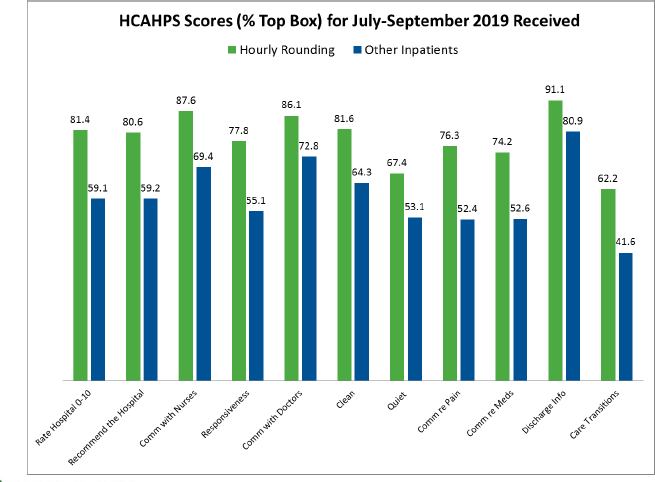 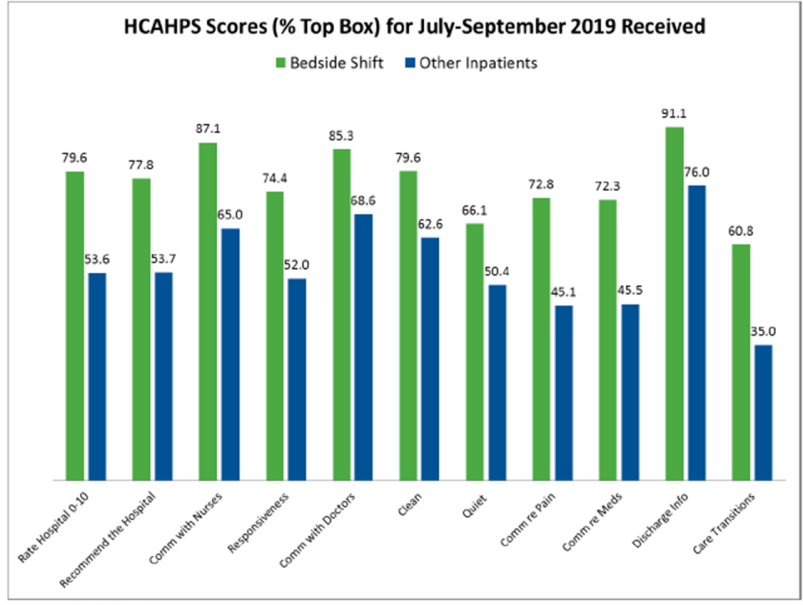 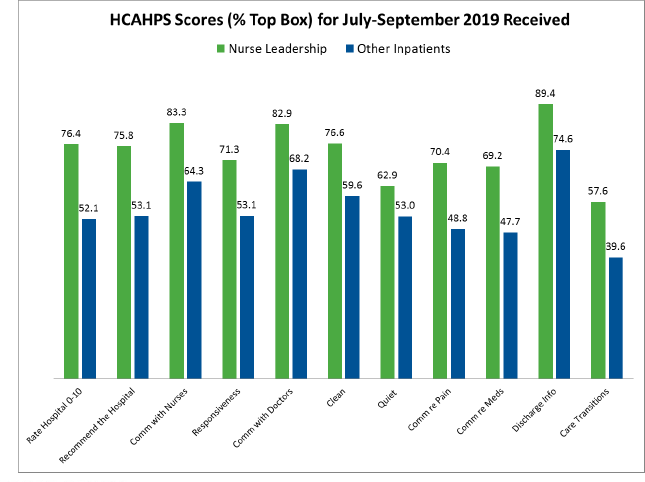 Compassionate Connected Care®  Defining Caring Behaviors
Behaviors

56s Connection

Active Listening  Empathy

Sit Down: Eye to Eye &  Heart to Heart

Provide an opportunity for  questions

Seek Clarification

Shared decision making –  Ask the patient’s goals


Be clear and avoid jargon


Be Aware of Body  Language


3 As of Recovery
8
Make a  Compassionate  Connection
Anxiety is Suffering
Acknowledge Suffering
Invite
Participation
Universal Relationship Skills
Autonomy Reduces  Suffering
Communicate  with Intentional  Language
Compassionate
Connected Care®
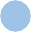 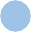 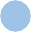 Body Language  Matters
Follow-Up and  Follow-Through
Caring Transends  Diagnosis
Ensure effective  Handoffs/  Teamwork  Transitions
Coordinate Care
Strong Employee Engagement
Results in Improved Patient Experience
National Percentile Rank Based on Employee Engagement Scores (1)
100
80
73
70
Median National Percentile Rank
66
63
62
59
60
47
47
40
36
32
30
28
28
26
20
0
Nurse
Responsiveness	Physician

Top Quartile of Employee Engagement
Pain
Medication	Discharge

Bottom Quartile of Employee Engagement
Rating
1.    Based on Engagement data from year 2016. HCAHPS data from Hospital Compare, 2016 discharges.	Created by Data ScienceTeam.
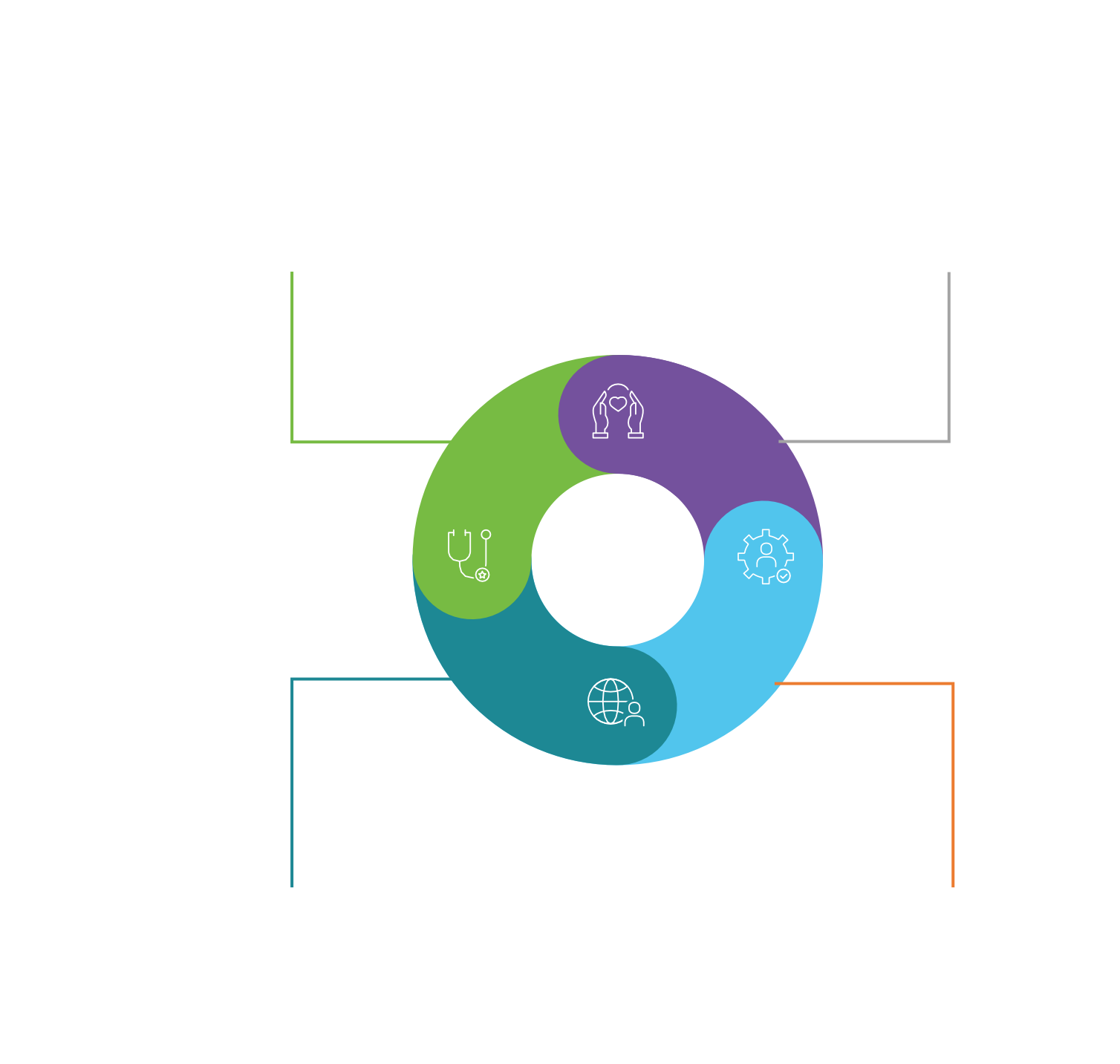 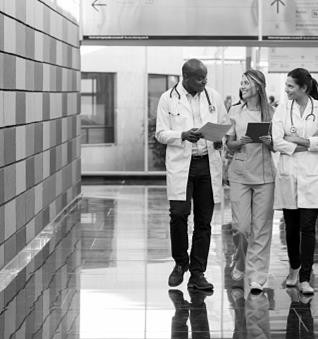 Compassionate Connected Care®  For the Caregiver
COMPLEXITY AND GRAVITY OF THE WORK
CLINICAL  EXCELLENCE
Providing Quality Care  Providing Safe Care
CONNECTED  CARING BEHAVIORS
Cared About, Belong, Enjoy  Work, Recognition, Respect,
Trust, Job Security
MANAGEMENT SUPPORT
TEAMWORK


EMPATHY AND TRUST
WORK/LIFE BALANCE  COMMUNICATION
OPERATIONAL  EFFICIENCY
CULTURAL
Mission/Values  Teamwork
Patient-Centeredness  Improvement Focus  Safety as Priority
Job Fit, Clarity, Pay/Benefits  Work Training, Development,  Physical/Staff Resources  Management, Leadership Input,
Feedback, Autonomy  Communication
QUALITATIVE COMPONENTS
QUANTITATIVE COMPONENTS
CAREGIVER EXPERIENCE
7/12/2021
12
Patient’s Perspective of Human Caring
Narrative comments reveal the rich  context of human caring from the  patient’s perspective


AI analysis provides insights from
thousands of narrative comments


AI shows aggregate trends from patients’  words and creates a narrative evidence  basis to understand patients’ needs and  expectations
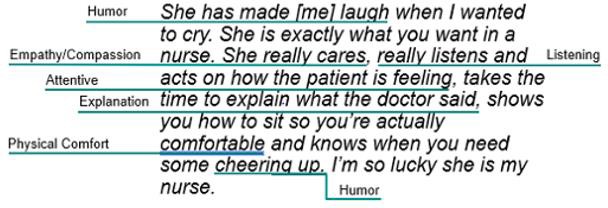 7/12/2021
13
Hearing What Patients Say
Patients often describe more  than one aspect of human  caring in their comments
“My nurses were so  understanding with me, but  the doctor always seemed
rushed.”
Expert AI should analyze  narrative comments phrase-  by-phrase
7/12/2021
14
AI Analysis of Narrative Data
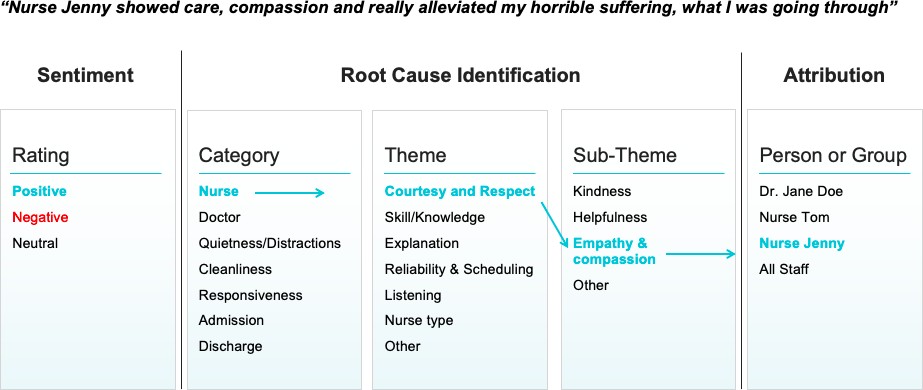 7/12/2021
15
Aggregate Trends From Narratives
What matters the most
Based on patients’ words
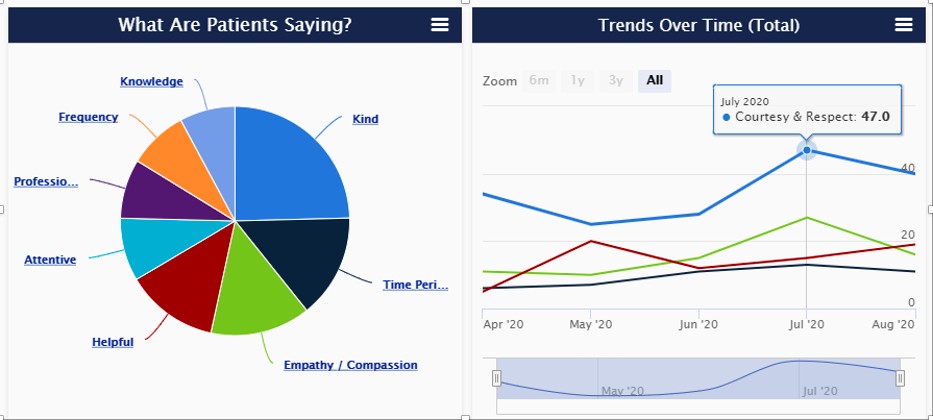 Patients value the caring  aspect of nursing significantly  more than the knowledge  aspect.
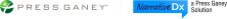 7/12/2021
16
Building a Narrative Evidence Basis for Compassionate Connected Care
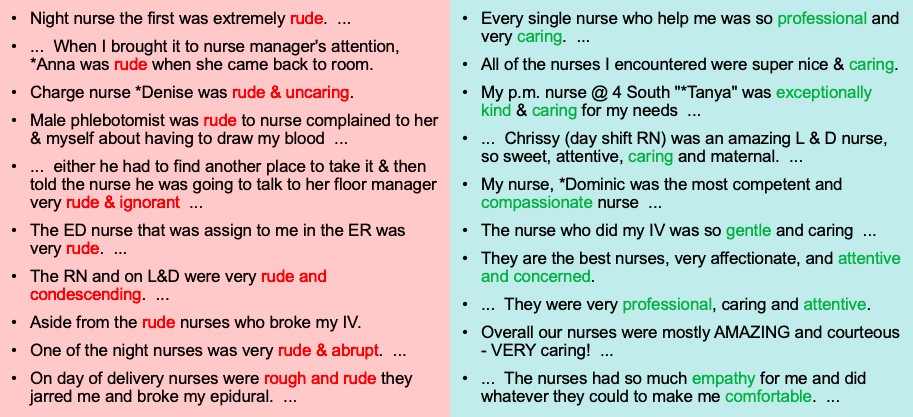 7/12/2021
17